الضرب بالعدد 8
عزيزي التلميذ :
مانرجو تحقيقه في هذا الدرس هو
1- أن تتذكر بعض حقائق الضرب الخاصة بالعدد 8 مما مر معنا في الدروس السابقة
2- أن تستكشف الحقائق الجديدة بالعدد 8
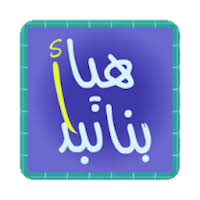 حقائق الضرب بالعدد 8
×
=
2
16
8
تعلمنا سابقاً
×
=
3
24
8
×
=
4
32
8
الضرب عملية تبديلية
×
=
5
40
8
×
=
6
48
8
×
=
7
56
8
حقائق الضرب بالعدد 8
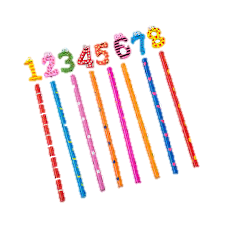 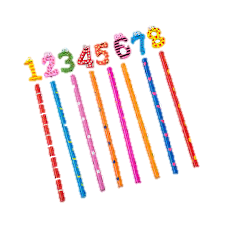 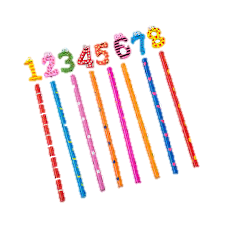 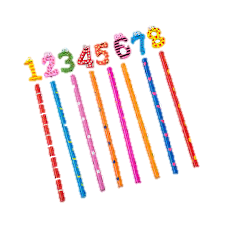 1
2
3
4
سنتعلم اليوم
تتمة جدول حقائق الضرب بالعدد 8
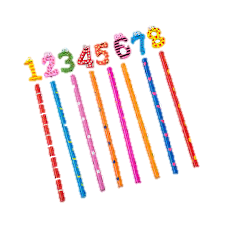 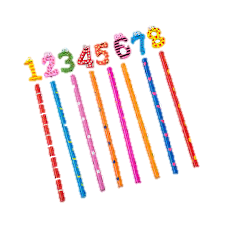 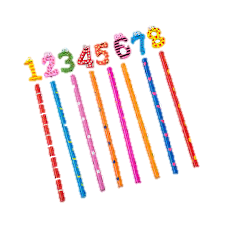 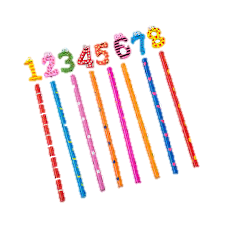 8
5
7
6
= 64
8
8
×
حقائق الضرب بالعدد 8
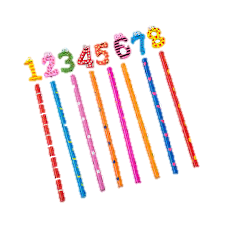 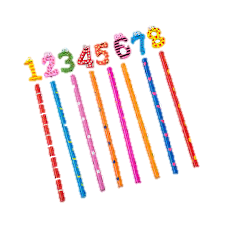 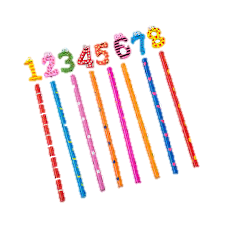 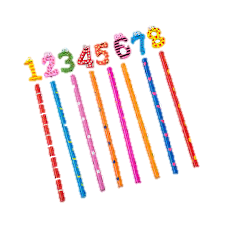 1
2
3
4
سنتعلم اليوم
تتمة جدول حقائق الضرب بالعدد 8
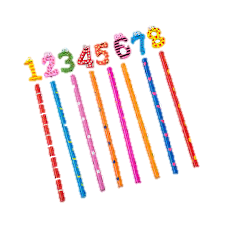 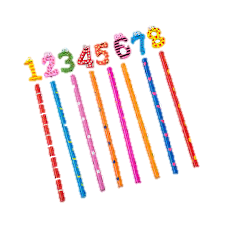 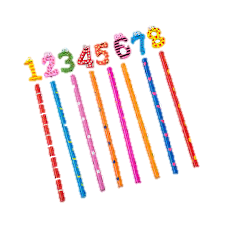 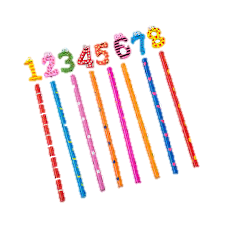 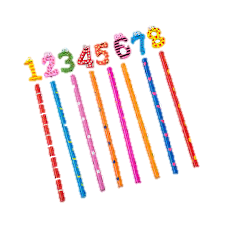 9
7
8
5
6
8
×
9
= 72
وإلى لقاء جديد في درس جديد